Insulin In Primary CareWelsh PCDS Master Class – Presenter Sian BodmanSenior Nurse Diabetes
Pearls and pitfalls
An easy titration schedule
Managing in frail/housebound people
Learning outcomes
Six Steps to Insulin Safety online learning module
Understanding of the role of Insulin in Diabetes management
Key facts 
Considerations for the right insulin
Insulin initiation & titration 
Injection technique
Storage, pens, site rotation, disposal of sharps
Identification and insulin passports   
Hypo glycaemia
Hyperglycaemia
Sick day rules 
What about our housebound and frail patients?
When and how to stop
End of life
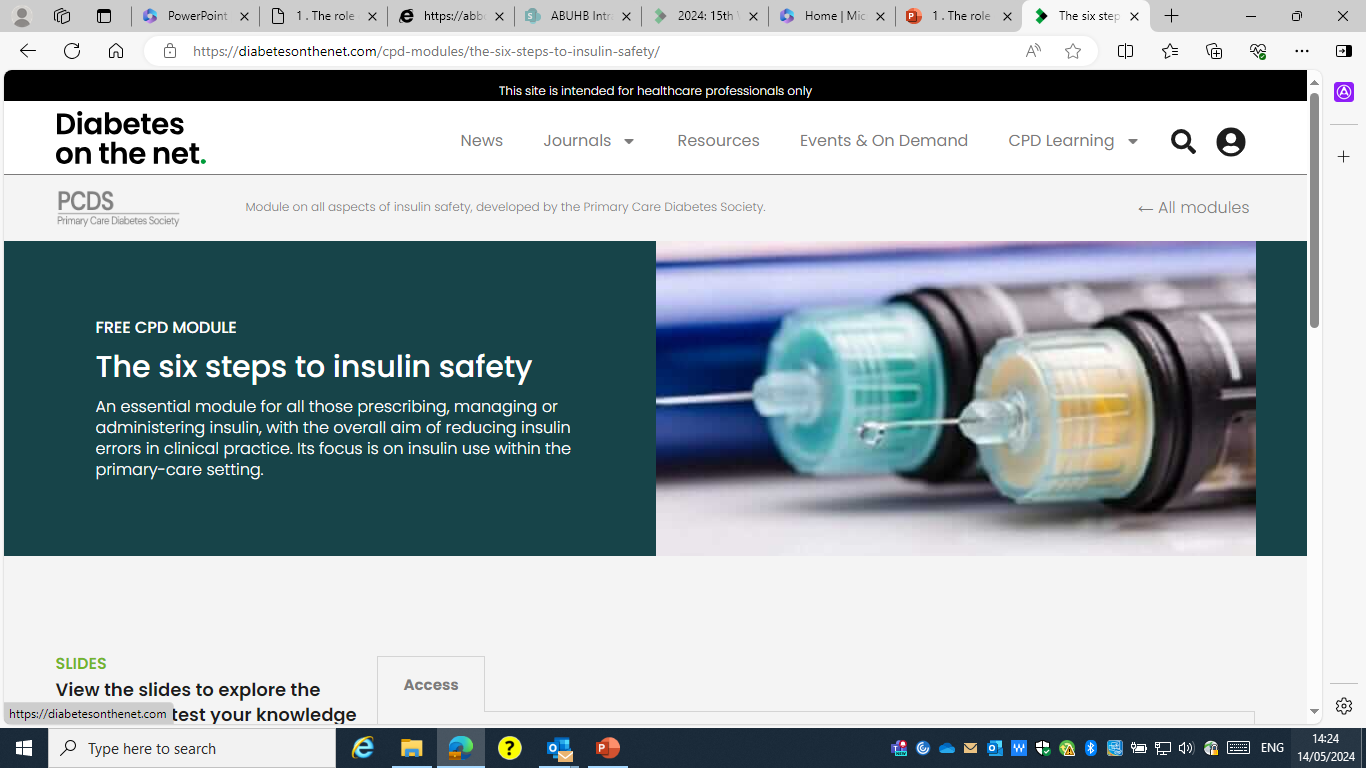 The role of Insulin
Ingestion of glucose stimulates release of insulin.

Insulin  reduces blood glucose level by promoting its use by tissues above other energy sources ( fat and protein) .

Insulin also stops the breakdown of energy stores ( Adipose tissue and muscle) , that would normally increase blood glucose.
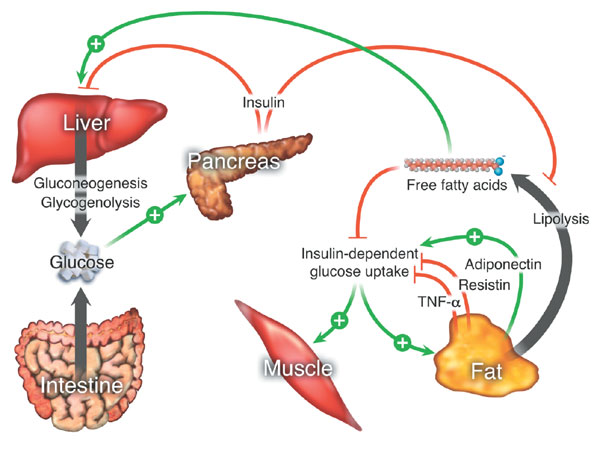 Starting insulin
6 months post-
insulin
In the UK, HbA1c is often close to 10% prior to insulin initiation
11
n=1790
10
9
n=774
9.8%
8
8.3%
7
HbA1c (%)
6
Evidence suggests that even following the introduction of insulin , HbA1c target is still not achieved . This may be due to caution in intensification
DIN-LINK data was used to identify patients with type 2 diabetes issued with their first prescription of insulin between March 2002 and April 2005 in the UK. 2040 patients were identified, of which 1790 patients had an HbA1c reading before the prescription was issued and 774 patients had a second reading of HbA1c six months later.
5
4
3
2
1
0
Smith et al. Diabetic Medicine 2006;23(Suppl 2):85.
[Speaker Notes: Unfortunately we often leave insulin initiation as a last resort with HbA1c being very high before starting

Evidence shows that we start late but are slow at intensifying treatment]
Insulin Therapy and the NHS Today
[Speaker Notes: We should be more proactive at starting insulin due to the benefits of glucose control

Insulin starts and intensification must be done appropriately to avoid complications , fear and issues with poor compliance]
Insulin Replacement Therapy - the challenge for healthcare professionals
[Speaker Notes: Appropriate as safe use of insulin therapy is a challenge to Health Care professionals]
Insulin Replacement Therapy 
– key questions
NICE Guidelines
Guidelines have been published that suggest when insulin should be considered in Type 2 diabetes ( Ng28 , 2022)

Consider insulin if a person is acutely unwell and with osmotic symptoms




Consider insulin during intensification if oral therapies are not effective
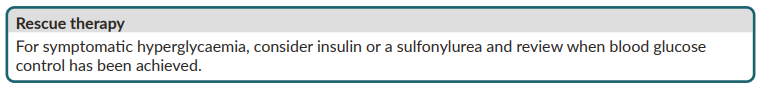 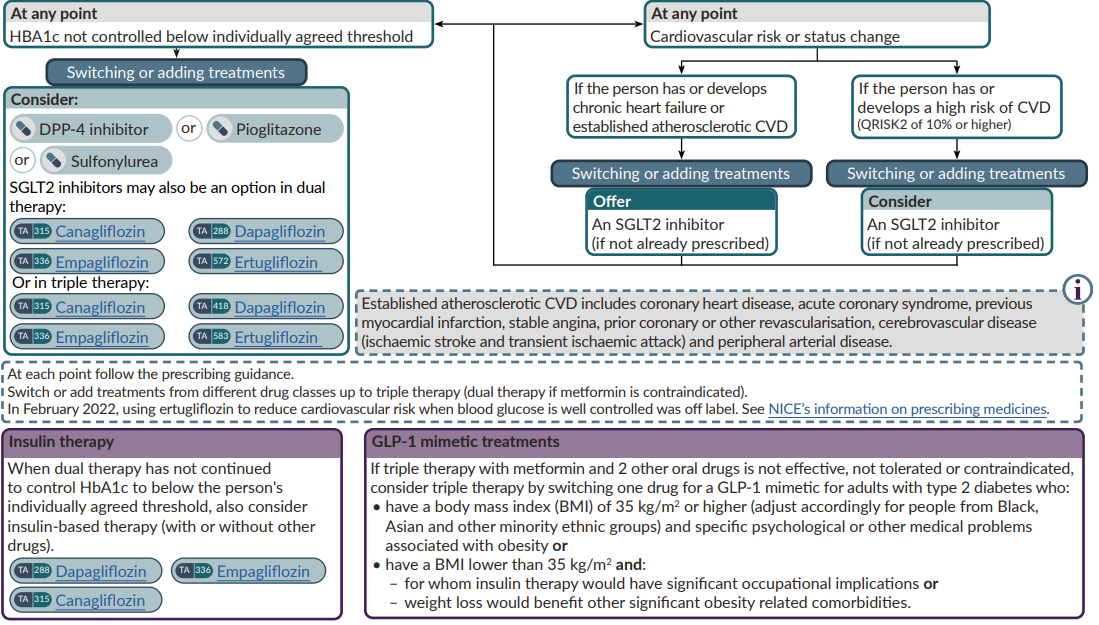 Insulin Replacement Therapy- the decisions
[Speaker Notes: Starting insulin can be confusing
There are several important things that need to be considered]
The onset and duration of Insulin
Rapid-acting analogue
0
4
6                        12                                                    24
Short-acting (soluble/regular)
4                8                 12                                                   24
0
Intermediate Acting (isophane / NPH)
0                                    8                 12                      18       20      22     24
Long acting analogue
0                 4                                                                                            24
Rapid-intermediate mixture
0                 4                 8                                           18       20              24
Short-intermediate mixture
0                 4                 8                                           18       20              24
[Speaker Notes: Often it is easier to picture the insulin profile to work what would suite the individual]
The insulin start
Titration Regimens- the starting doseThere are two alternative suggestions that can be considered:-
Titration Regimens- increasing the insulin dose
Too rapid titration / intensification may cause problems
Precipitation retinal changes
Absolute / relative hypoglycaemia
Rate of insulin titration
Titration Regimens- when increasing the insulin dose doesn’t appear to be working
Options / Alternative regimens
Practicalities Storage of insulin
Insulin is a protein and must be kept in a certain state to remain active
Insulin should be kept refrigerated to maintain its’ shelf life
Insulin should NOT be frozen
It can remain at room temperature for up to 30days
If outside the fridge for more than 30days, it should be disposed of
Insulin Storage
Preparation of insulin
If the insulin is cloudy , it will require  suspension
Advise on ‘rock and roll’ technique
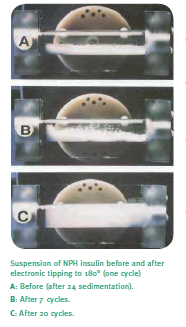 Insulin SuspensionRock & Roll
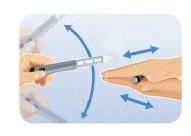 Correct use of the device
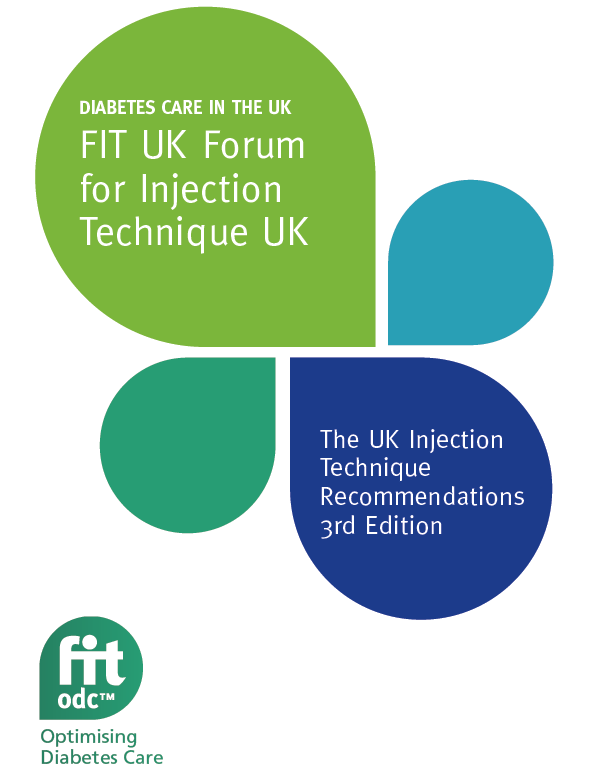 Keep injection sites healthy:-
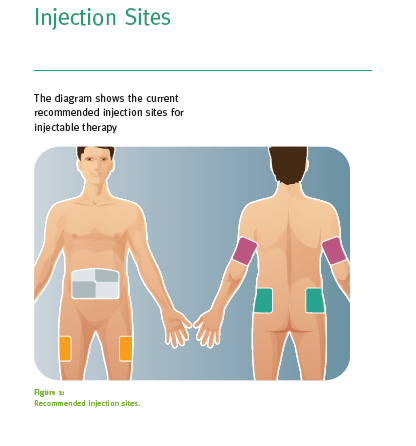 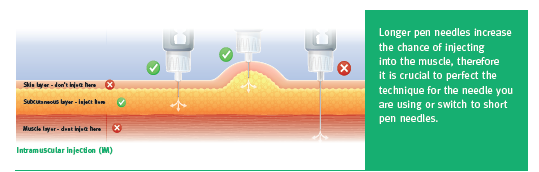 Needle Length
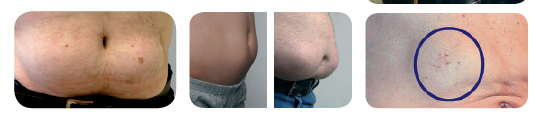 Lipo-hypertrophy
Lipo-hypertrophy can take months to years to resolve

Switching to normal sites will often require a reduction in insulin dose
       Caution :- 
too much can lead to Hyperglycaemia / ketosis
Too little can lead to Hypoglycaemia
Sharps bin
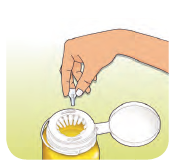 Needle Safety
Needle safety devices
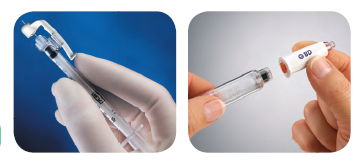 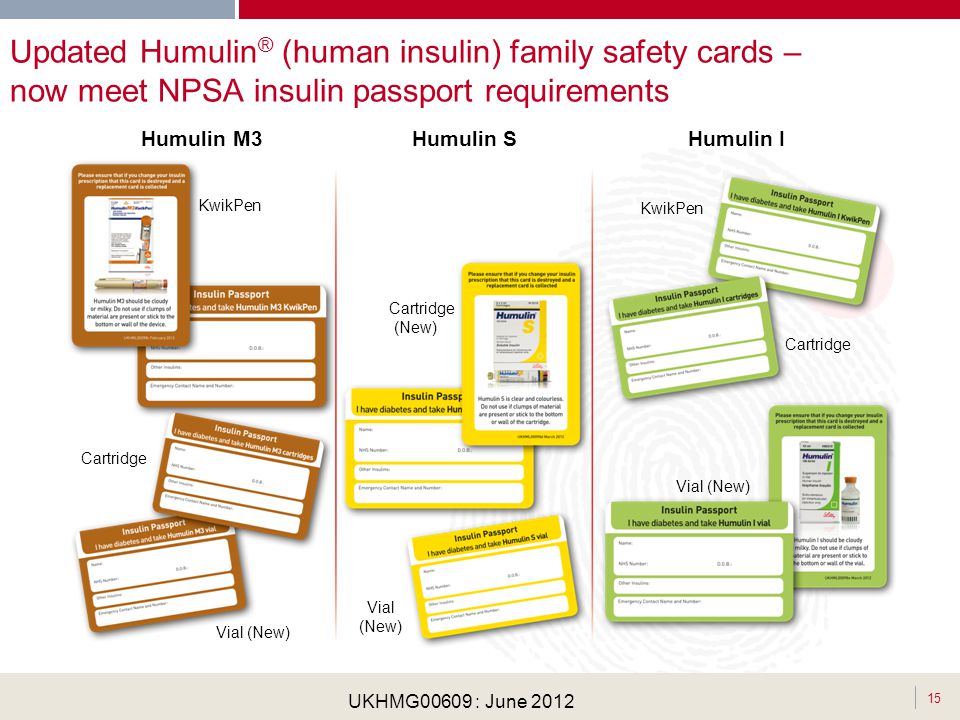 Insulin passports
[Speaker Notes: Explain about importance of insulin passports and reason behind their use – giving examples of common errors ( Humalog / Humalog mix25 ) device differences and also concern with BIOSIMILARS]
Good understanding and safety is important
When to monitor ?
Glucose monitoring
New indication for prescribing Sensors
Health Technology Wales has published new guidance recommending flash glucose monitoring for all people with diabetes who are treated with insulin in Wales (i.e both type 1 and type 2 diabetes):
Hypoglycaemia
Classified as a blood glucose < 4mmol/l
But symptoms may be felt at higher levels depending on rate of fall of the glucose
Be aware that symptoms may ne be very clear in older ages and patients on certain medications such as B Blockers

Discuss 
Likely symptoms
Management of low blood glucose
Some patients may be more at risk of Hypoglycaemia than others.Criteria for assessing Hypo-glycaemic risk:-
The Management ofHypoglycaemia( a Blood Glucose <4mmol/l )
Hyperglycaemia
Discuss 
what levels may cause concern
Reasons for elevation
Reduced insulin availability ( Missed dose / poor injection/storage insulin)
Lack of activity
Food ingestion
Illness

Management
Insulin dose change / fluids / when to seek advice
The need if appropriate for ketone testing
Sick Day Rules
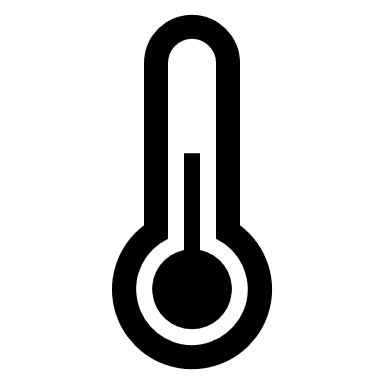 What is meant by “ Sick Day Rules” ?
S.I.C.K.
Insulin management at times of illness
Insulin Pump Therapy
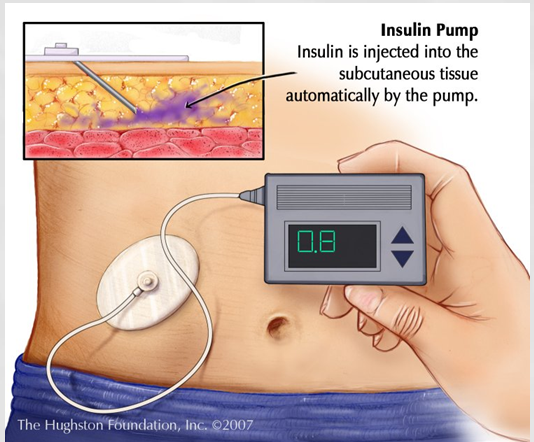 Prescribing for pump users
Prescribing for Pump patients
GAPP – patient-cited issues with insulin treatment
Insulin-treated diabetes controls their life
Insulin regimen can be restrictive
Hard to live normal lives whilst managing diabetes
Wish insulin regimen would fit daily life changes
Number of daily injections
Taking insulin at prescribed time/meals everyday
Percentage
GAPP, Global Attitudes of Patients and Physicians
Global cohort n=1530
Peyrot et al. Diabetic Med 2012;29:682–9
[Speaker Notes: Insulin is not without its challenges
These include
Injection
Device
Fear
Short  term and long term complications / risks
Psychological issues
Social issues]
Insulin Doses Are Being Missed Or Not Taken As Prescribed
Travelling
16.2%
Too busy
18.9%
27%
33%
67%
73%
Challenging to take at same time each day
9.4%
Forgot
7.4%
33% of patients sometimes miss their insulin dose, or fail to take as prescribed, up to 3.3 doses in the last month
73% of physicians estimate that their patients would have missed as many as 5.7 doses per month
Regimen too complicated
3.8%
Peyrot et al. Diabetic Med 2012;29:682–9
[Speaker Notes: Compliance can be a significant issue]
Frail elderly or End of LifeReducing / stopping insulin
Consider in which scenario would you consider human vs analogue basal  insulin
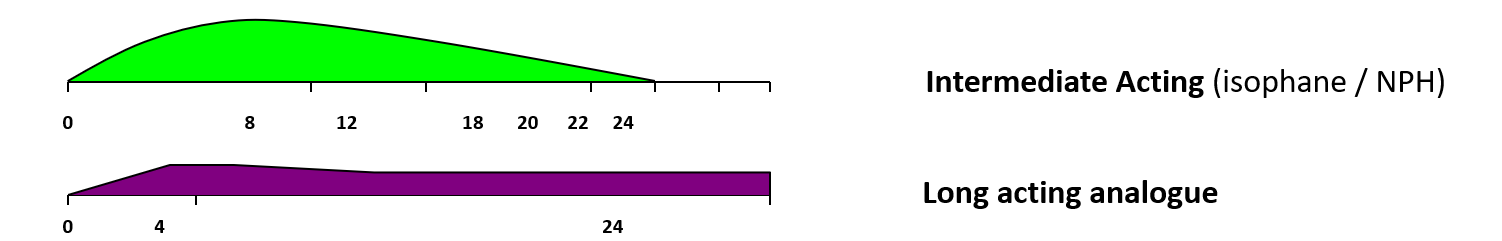 Elderly
Pregnancy
Living alone
Type1  / Type 2
Pancreatic exocrine insufficiency
Occupation
Steroid use
End of life
Confusion 
Frailty
Dexterity
Dietary regimen
Glucose monitoring
Attainment of targets
Glycaemic risk
[Speaker Notes: Looking at these patient types , in what circumstances would each of these profiles may be better suited ?
Consider
Food compliance
Injection compliance ( Self / DN administered)
Avoidance of other therapies ( Bolus insulin)
Hypoglycaemia risk
Target attainment
Need for monitoring]
Consider
Poor control despite reasonable dose of insulin
Consider
Poor control despite reasonable dose of insulin
Consider
Poor control despite reasonable dose of insulin
Consider
Poor control despite reasonable dose of insulin
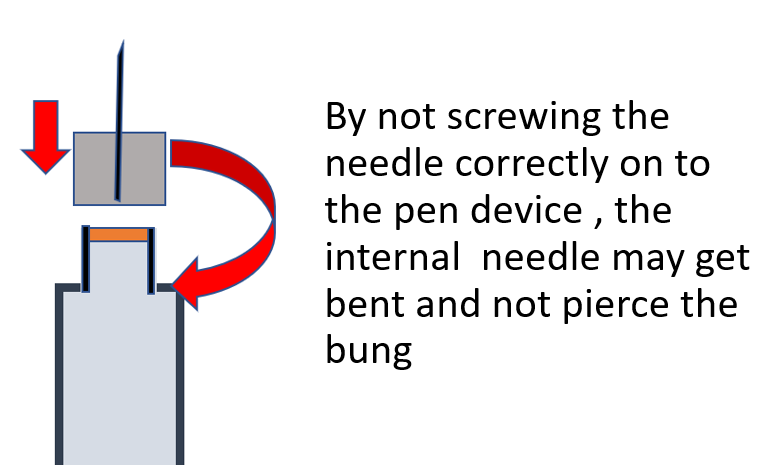 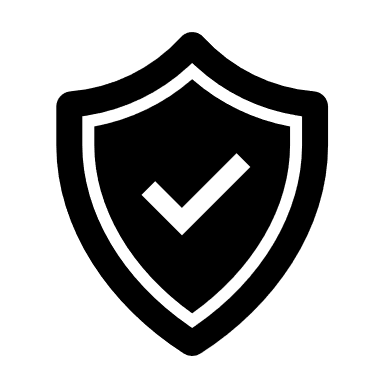 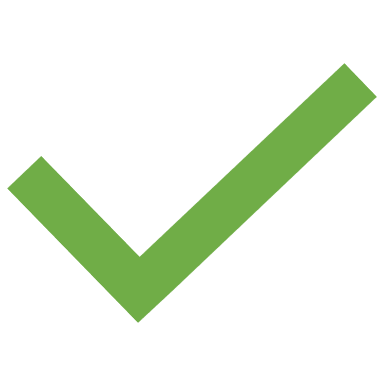 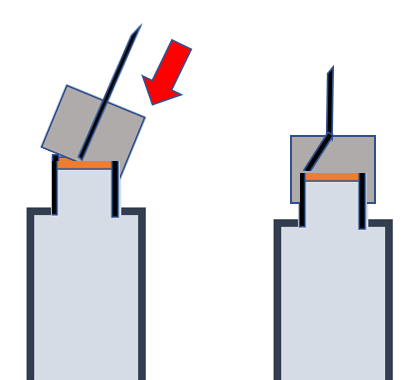 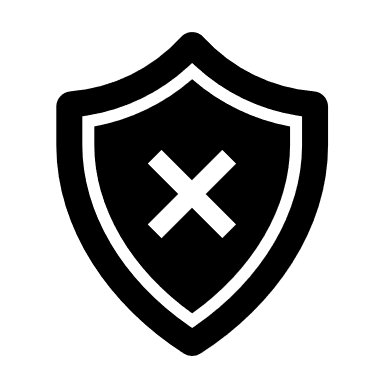 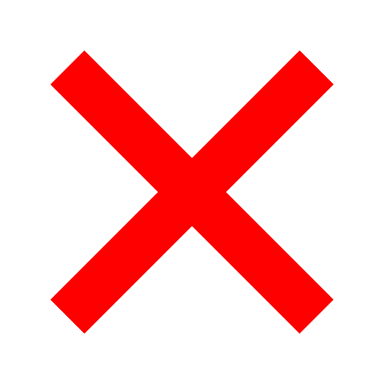 Consider
Poor control despite reasonable dose of insulin
Consider
Poor control despite reasonable dose of insulin
Consider
Poor control despite reasonable dose of insulin
Consider
Poor control despite reasonable dose of insulin
Consider
Poor control despite reasonable dose of insulin
The programme should include:-
Insulin use
When starting Insulin therapy in Adults with type 2 diabetes use a  structured education programme
Review
Education
Baseline assessment tool for Type 2 diabetes: management (NICE clinical guideline NG28)
[Speaker Notes: 3 specific sections that that need to be covered

Options regarding insulin delivery systems – which one will best suit the physiology, psychology and sociology of each patient?
This section should be discussed when reviewing insulin use as well as at initiations]
The programme should include:-
When starting Insulin therapy in Adults with type 2 diabetes use a  structured education programme
Review
Education
Baseline assessment tool for Type 2 diabetes: management (NICE clinical guideline NG28)
[Speaker Notes: The review identifies the support that should be offered]
The programme should include:-
When starting Insulin therapy in Adults with type 2 diabetes use a  structured education programme
Education
Baseline assessment tool for Type 2 diabetes: management (NICE clinical guideline NG28)
[Speaker Notes: Education to ensure understanding of insulin use / safety and self management of possible issues]
Summary